Lessons From Scale
Mark Russinovich
CTO, Azure
Stuff Everyone Knows About Cloud Development
Automate
Scale out
Test in production
Deploy early, deploy often
But there are many more rules…
Stories From the Trenches
All of these cases are real
Customer cases from Azure Customer Advisory Team (CAT) engagements 
Azure cases caused outages in test or production
The names of the customers have been omitted to protect the guilty
Customer Lessons
Election Tracking“Vote early, vote often”
Who’s Winning?
Customer created service for reporting live tally of US Presidential, State and local elections	
Served a major state’s September election results successfully
November election was coming – was the architecture going to handle the load?
Election Results Architecture
Voters
…
Web Role
WorkerRole
1
2
n
Azure DB
Results
Main
…
Azure
Blob
…
…
Precincts
Disaster-Proof Deployment
Voters
Azure Traffic Manager
…
…
North Central US
South Central US
Web Role
WorkerRole
Web Role
WorkerRole
1
1
2
2
n
n
Azure DB
Azure DB
Results
Results
Main
Main
…
Azure
Blob
Azure
Blob
…
…
…
…
Precincts
Let Me Check That For You
Each web request results in about 10 SQL queries
Load estimate for November election:



Problem is that Azure DB scales to 5000 connections, 180 concurrent requests, 1000 requests per second
Solution: put a cache between the front-end and database with 40,000 requests/s per instance
Election Results Architecture
Voters
…
Web Role
WorkerRole
1
2
n
CacheWorkerRole
Azure DB
Results
Main
Azure
Blob
…
…
…
Precincts
How’d I Do?
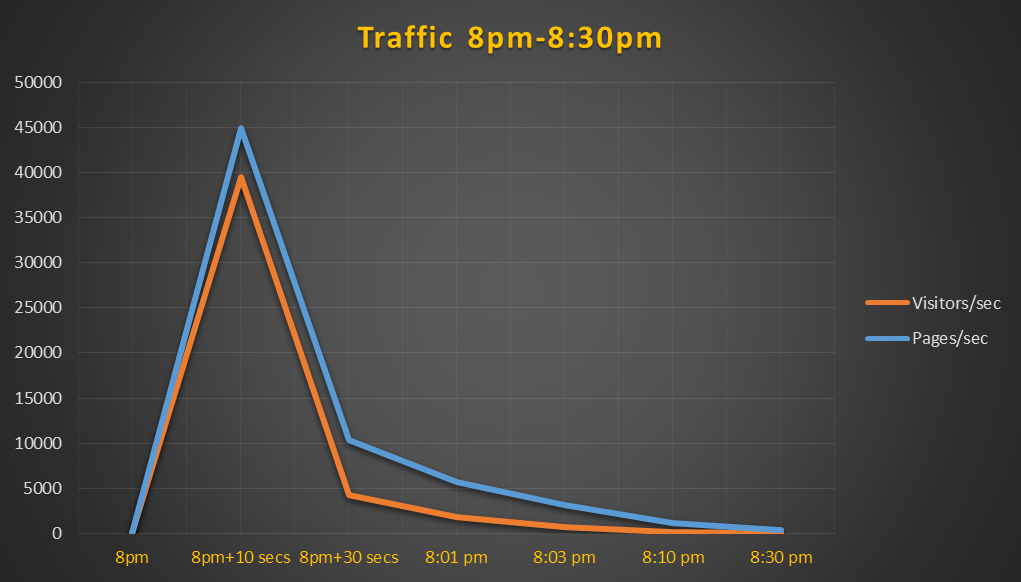 Whew, That Was a Good Call!
How the application would have performed without cache:




With cache:
Migration to PaaS“I’m tired of updating your OS”
To The Cloud!
Customer: software development company that produces solutions for the design, construction and operation of building, plant, civil, and geospatial infrastructure
Goal: move existing multi-tier application to the cloud
.NET, SQL 
Leverage PaaS where possible
Match performance of existing deployment
Let’s Start Here
PaaS design:
ASP.NET moved to Web Role 
Application logic moved to Worker Role
SQL moved to IaaS SQL mirror
Scale testing results were…disappointing:
ApplicationWorkerRole
…
Web Role
1
2
n
IaaS
SQL
Let’s Try This Instead…
On-prem architecture had combined web/app server
Inter-role communication introduced extra cross-server communication 
Optimization: collapse Azure Web and Worker roles
Storage not optimized for IaaS SQL usage
Optimized Configuration
Initial Configuration
Data+Tempdb.VHD
Data.VHD
Tempdb.VHD
5379 IOPs
336.15 MB/sec
1844 IOPS15.26 MB/sec
That Did the Trick
Performance tests of optimized configuration showed great performance:
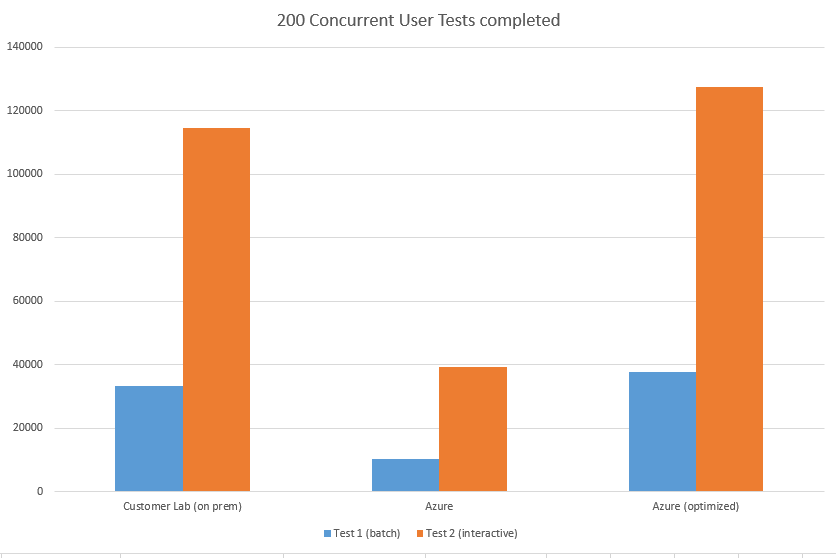 Concurrent Users
Data Upload to Azure DB“Chew on this…”
What Does the Data Say?
Leading software company for advertising monetization created hybrid PaaS Azure solution
Architecture includes:
Daily activity and transaction history .csv file upload to Azure storage
Import to Azure DB
Trailing 7-day aggregate view for analytics and trending with HDInsight and prediction with CloudML
IngestionWorkerRole
Azure DB
Results
Azure
Blob
…
…
On-Prem Data Sources
Any Day Now…
Source data was over 100 CSV files between 10MB and 1.4GB 
Average total ingest was around 40 GB
Customer wrote custom ETL process usng SqlBulkCopy
Problem: ingest took around 37 hours
Realization: Azure DB is a scale-out architecture
Keeping Up in Three Parts
1: move to Azure DB Premium
2: parallelize data upload by scaling the worker role to eight streams
3: create one table/day, view aggregates week of data
Result: optimized upload in < 3 hours
IngestionWorkerRole
1
Today
…
2
3
8
Aggregate
Today-1
Today-6
Today-7
Azure
Blob
…
Azure DB
…
X
On-Prem Data Sources
Movie Streaming“Now showing on Azure”
Cache Me If You Can
Startup (now large on-demand movie streaming company) started with pure PaaS streaming service
Built custom caching tier Worker Role
Caches movie metadata
If remote cache query > 2s, query database directly
Viewers
Cache
Worker
Roles
…
Web Role
WCF Binary Remoting over TCP
DB
MovieMetadata
WCFClient
WCFServer
WCFServer
WCFServer
WCFClient
WCFClient
…
AzureBlob
Movies
An Extra Cache Goes A Long Way
Problem: if cache role rebooted or updated, Web Role would overwhelm database
Solution: add a local cache to the Web Role
Viewers
Cache
Worker
Roles
…
Web Role
WCF Binary Remoting over TCP
DB
WCFClient
WCFServer
WCFServer
WCFServer
WCFClient
WCFClient
…
AzureBlob
Movies
Cache
Cache
Cache
Connected Cars“Calling all cars”
Connecting Azure with the World
Large connected car services company created new service on Azure
Goal: leverage Azure PaaS services
Message Processor WorkerRole
NotificationsWorkerRole
Dedicated Cache WorkerRole
User ServicesWeb Role
AdminWeb Role
…
…
…
DB
OperationsService Bus Queue
…
AzureBlob
One By One
Performance measurements showed message process far less than 10,000/s required
Problem 1: 
Synchronous message processing:



Fix: asynchronous (batch) receive:
MessageProcessor
Message3
Message2
Message1
Message1
MessageProcessor
Message2
Message3
Remove One Bottleneck, Find Another
Problem 2:
Processing one by one:





Fix: concurrent processing
Message1
Processed Message1
MessageProcessor
Message2
Processed Message2
Processed Message1
Processed Message2
Processed Message3
Message3
Message1
MessageProcessor
Message2
Processed Message3
Message3
http://msdn.microsoft.com/en-us/library/azure/hh528527.aspx
Smart Thermostats“Let me make you comfortable”
Your Temperature is Too High
Leading HVAC company created new temperature management service on Azure PaaS
Thermostats report temperature to cloud service
Cloud service serves as control point for devices and schedules to remotely set target temperatures
Initial product release failed to scale past more than 35,000 connected thermostats
Target was 100,000
Stretch goal was 150,000
Azure onboarding team called in…
Architecture
Azure
Dealer Email
HVAC
Email Queue
Azure Queue
Web Role
(Synchronous HTTP)
Thermostat
Weather Request
Building Router
Web Role
Mobile User Interface
Azure DB
Thermostat
Gateway
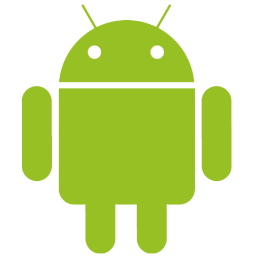 On-Prem
Weather WCF
Service
SMTP Relay
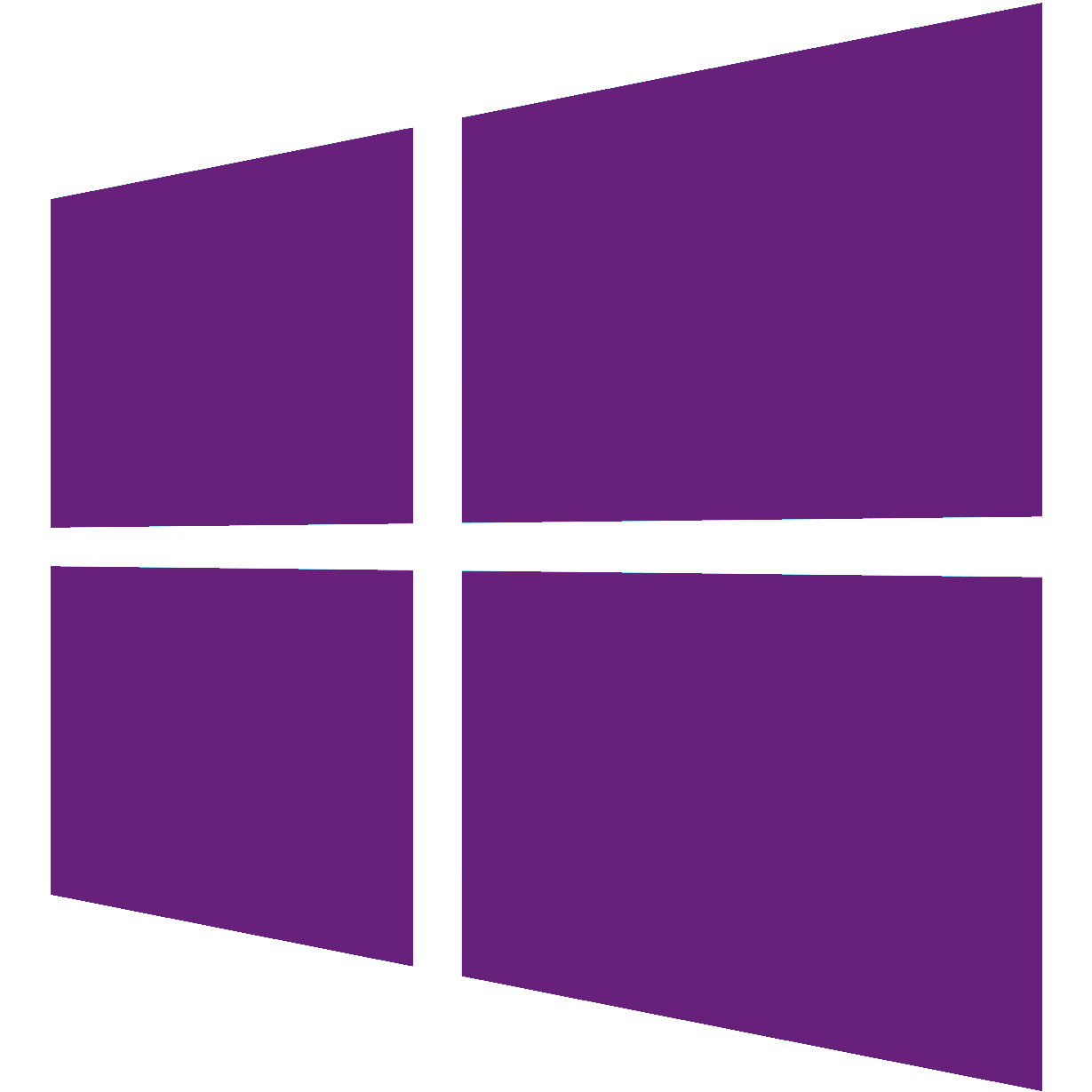 Initial Performance Results
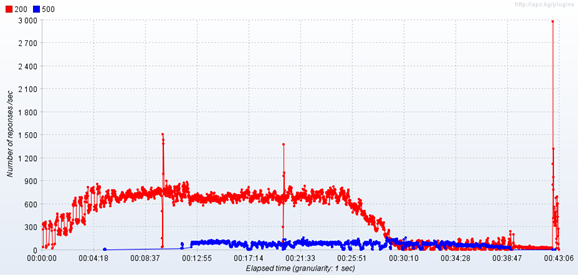 12 A3 VMs
Don’t Wait Up For Me
Biggest issue: synchronous HTTP handler
Changed so only interactive queries synchronous
Single row updates to DB
Changed to multi-row batch updates
Single low-end Azure DB
Moved hot tables to premium DB
XML parameters preserved to DB
Convert XML to Table Valued Parameters
Single Azure Queue
Switch to multi-partition Service Bus queues
Updated Architecture
Azure
Async and Writes
HVAC
Worker Role
(write-leveling)
Service Bus
Web Role
(Synchronous HTTP)
Thermostat
Sync and 
Reads
Async Writes
Weather Query
Building Router
Email Request
Web Role
Mobile User Interface
Azure DB
Thermostat
Email Queue
Gateway
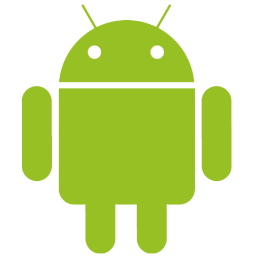 On-Prem
Weather WCF
Service
SMTP Relay
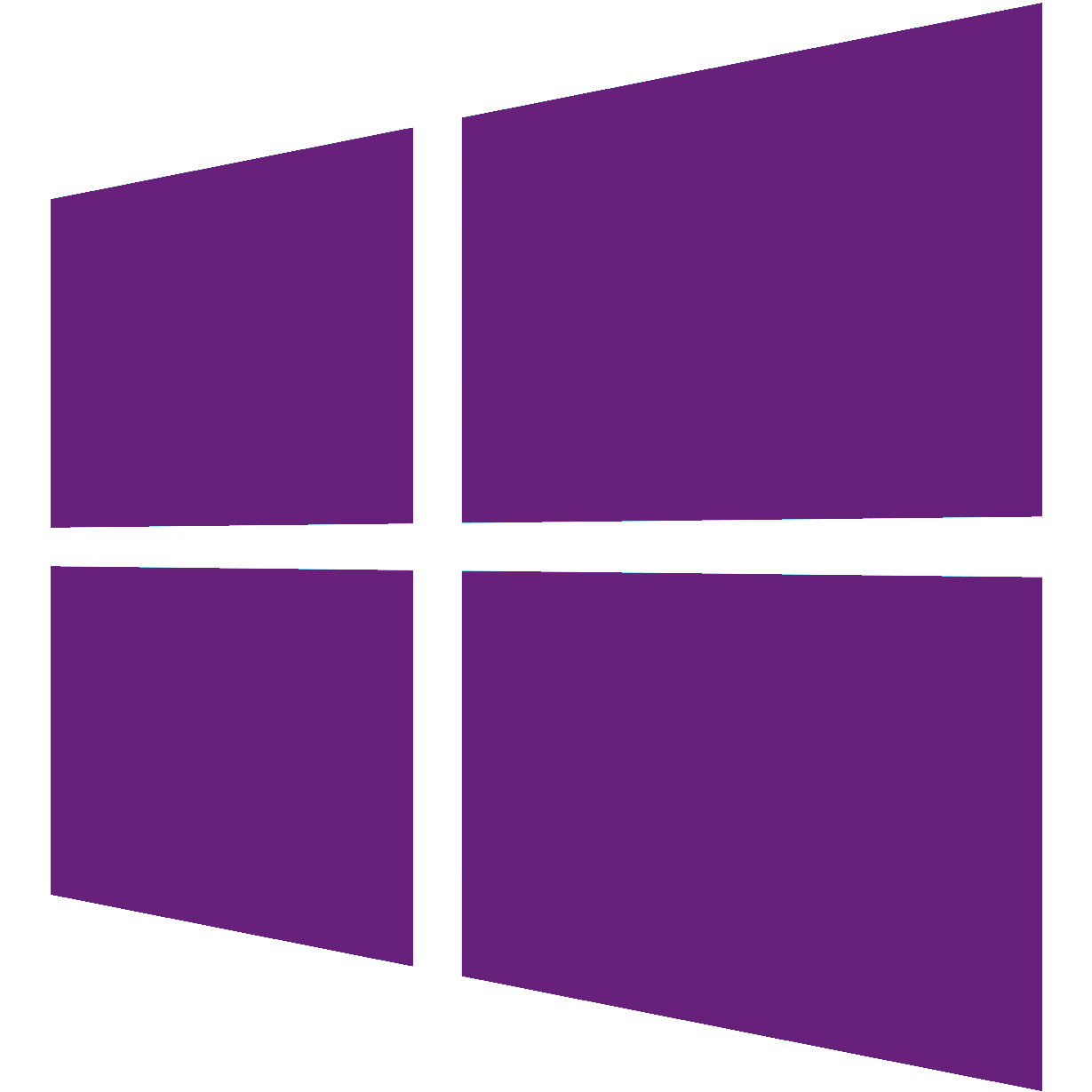 Much Better!
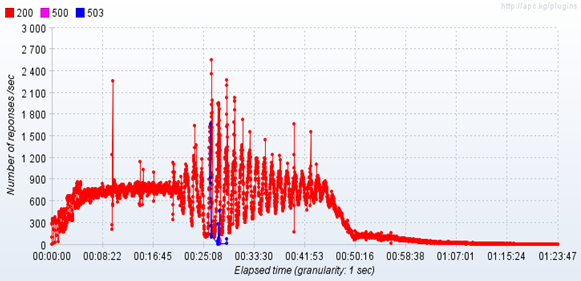 4 A3 VMs
Smart Card Service“Not as smart as it appears”
Azure Smart Card Provider
Leading smart card authentication company created Azure service for eCommerce
Traditional SOA with Web Role, Cache Role, and Azure DB
Problem: Web Role randomly crashed
Some Concurrency is Good
Analysis localized issues to Web Role posting jobs to local threads:


Two problems:
If backends go down or slow down, threads pile up and exhaust server resources
An exception on the thread takes down the process
Resolution: moved worker logic to Worker Role and connected to Web Role via Azure Storage queue
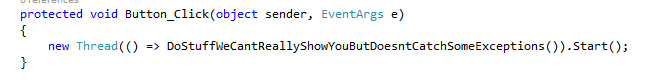 Azure Lessons
VIP Swap“I like your VIP better than mine”
Really? Isn’t that a Bit Much?
Users started complaining that after a VIP swap that they could not perform operations on their cloud services
Was not detected by monitoring systems
Affected only a small number of customers
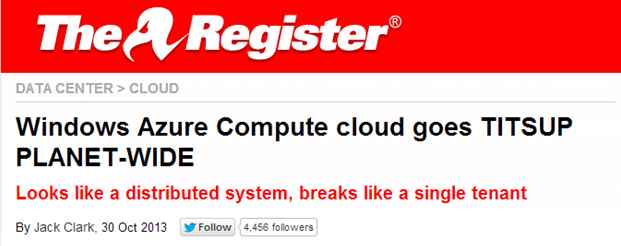 What’s a VIP Swap?
You can deploy two versions of a cloud service:
Production: has the DNS name and IP address of the cloud service you publish
Stage: has a temporary DNS name and IP address
To promote the Stage version to Production, you “VIP Swap”
Production VIP – VIP1
<dnsname>.cloudapp.net
Staging VIP – VIP2
<guid>.cloudapp.net
Port 80
Port 3389
Port 3390
Port 80
Port 3389
Port 3390
Role A
Role B
Role A’
Role B’
VIP Swap Internals
RDFE uses storage table rows to cache the state of cloud service deployments
Includes state of role instances and deployment slots
Row is updated by mutating operations like VIP Swap
It’s also updated by RDFE cache updating status of roles
Multiple roles updated via table conditional update (opportunistic concurrency)
The VIP Swap Bug
Bug in RDFE update caused race condition
Change would be overwritten, causing inconsistent state



RDFE does not allow update operations when it detects inconsistency
Race condition meant error rate was only marginally higher than normal and went undetected
VIP Swap Learnings
Root cause: developer claimed “unintuitive behavior of ADO.NET”
Rule: direct a slice of traffic to an updated version for several days
Increase traffic gradually
Set alerts based on difference in failure rates of two versions
Customer Traffic
5%
RDFE B
RDFE A
RDFE vNext
VIP Swap Learnings
Root cause: developer claimed “unintuitive behavior of ADO.NET”
Rule: direct a slice of traffic to an updated version for several days
Increase traffic gradually
Set alerts based on difference in failure rates of two versions
Customer Traffic
30%
RDFE B
RDFE A
RDFE vNext
VIP Swap Learnings
Root cause: developer claimed “unintuitive behavior of ADO.NET”
Rule: direct a slice of traffic to an updated version for several days
Increase traffic gradually
Set alerts based on difference in failure rates of two versions
Customer Traffic
50%
RDFE B
RDFE vNext
VIP Swap Learnings
Root cause: developer claimed “unintuitive behavior of ADO.NET”
Rule: direct a slice of traffic to an updated version for several days
Increase traffic gradually
Set alerts based on difference in failure rates of two versions
Customer Traffic
50%
RDFE vNext
RDFE vNext
Subscription Deletion“Oh no you didn’t”
Oops…
Operator was performing regular clean up of internal (Microsoft) Azure subscriptions
Wasn’t aware of new process to go through front-line support
Resulted in build-up of delete requests
Normal process bypassed and operator allowed to submit batch-delete
Several subscriptions had originally been created internal on behalf of partners, and got deleted
Front-line checks would have stopped the delete
Customers graciously let us know what had happened
Let’s Not Do That Again
All data was fortunately recovered because of data retention
From http://www.windowsazure.com/en-us/support/legal/subscription-agreement:







Subscription had to be manually recreated, however
Rule: use “soft delete”
Resources inaccessible by customer
Non-data resources (e.g. VMs) deleted
Timer set to delete after 90 days
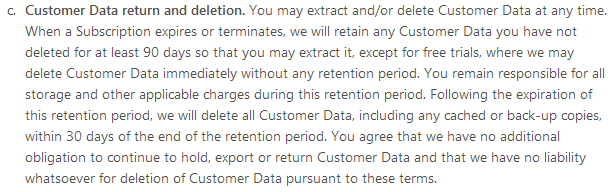 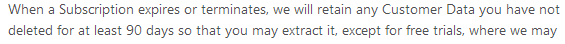 Storage Certificate Expiration“Sorry I’m late, the alarm clock never rang”
http://blogs.msdn.com/b/windowsazure/archive/2013/03/01/details-of-the-february-22nd-2013-windows-azure-storage-disruption.aspx
It’s Not You, It’s Me
SSL connections to Azure storage began failing at 12:29pm on February 22, 2013
Customers immediately noticed
We did, too
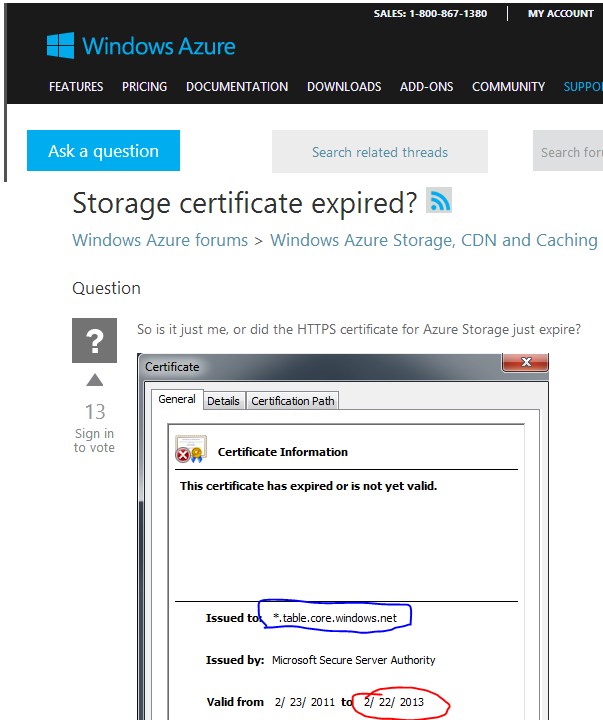 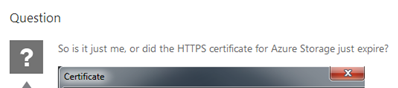 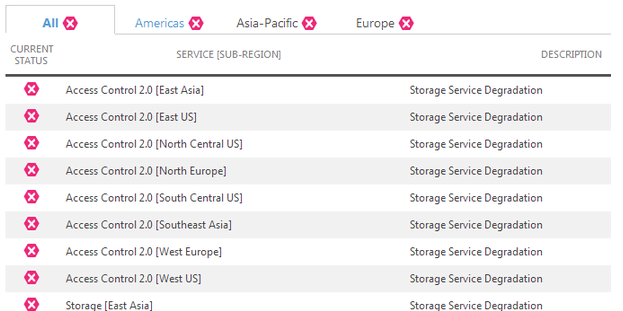 We Updated It, We Promise!
Certificates are managed by the “Secret Store”
Once a week an automated system scans the store
An alert is fired for certs within 180 days of expiration
Team obtains new cert and updates Secret Store
That process was followed
The breakdown:
On January 7, the storage team updated the three certs in question
Failed to flag that a storage deployment had a date deadline
Deployment was delayed behind other higher-priority update
Be Certain About Your Certs
The real breakdown was not monitoring production:
We now scan all service endpoints, internal and external, on a weekly basis 
At 90 days until expiration, shows up on VP reports
Rule: service development requires thinking through the entire life-cycle of the software
We are working on “managed service identities” to fully automate non-PKI certs
Log As If That’s All You Have
A little more detail can go a long way…
Error log not reporting a name made correlation difficult:


Error message in test environment indicating a beta feature was missing was ambiguous:

Intermittent failures because of header incompatibility in test environment made troubleshooting painful:
System.Reflection.TargetInvocationException: Exception has been thrown by the target of an invocation. ---> Microsoft.ServiceModel.Web.WebProtocolException: Server Error: The service name is unknown (NotFound)
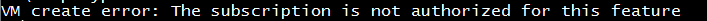 HTTP Status Code: 400. Service Management Error Code: MissingOrIncorrectVersionHeader. Message: The versioning header is not specified or was specified incorrectly.
Lessons From Scale
Cache aggressively to hide latency
Async with queues when possible 
Process in batches to minimize round trips
Partition data and compute to scale out
Roll out with monitored slices
Log excessively